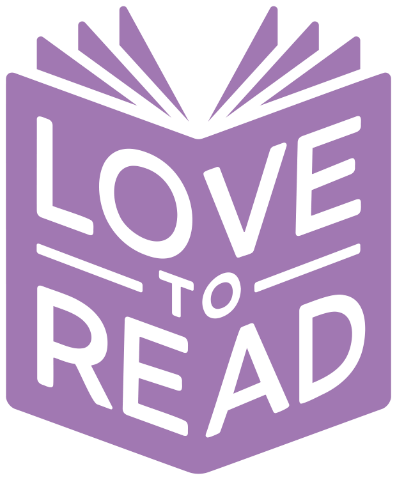 Design your own bookmark!
BACK
FRONT